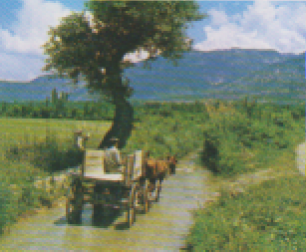 Colosse vicino a Laodicea e a Gerapoli